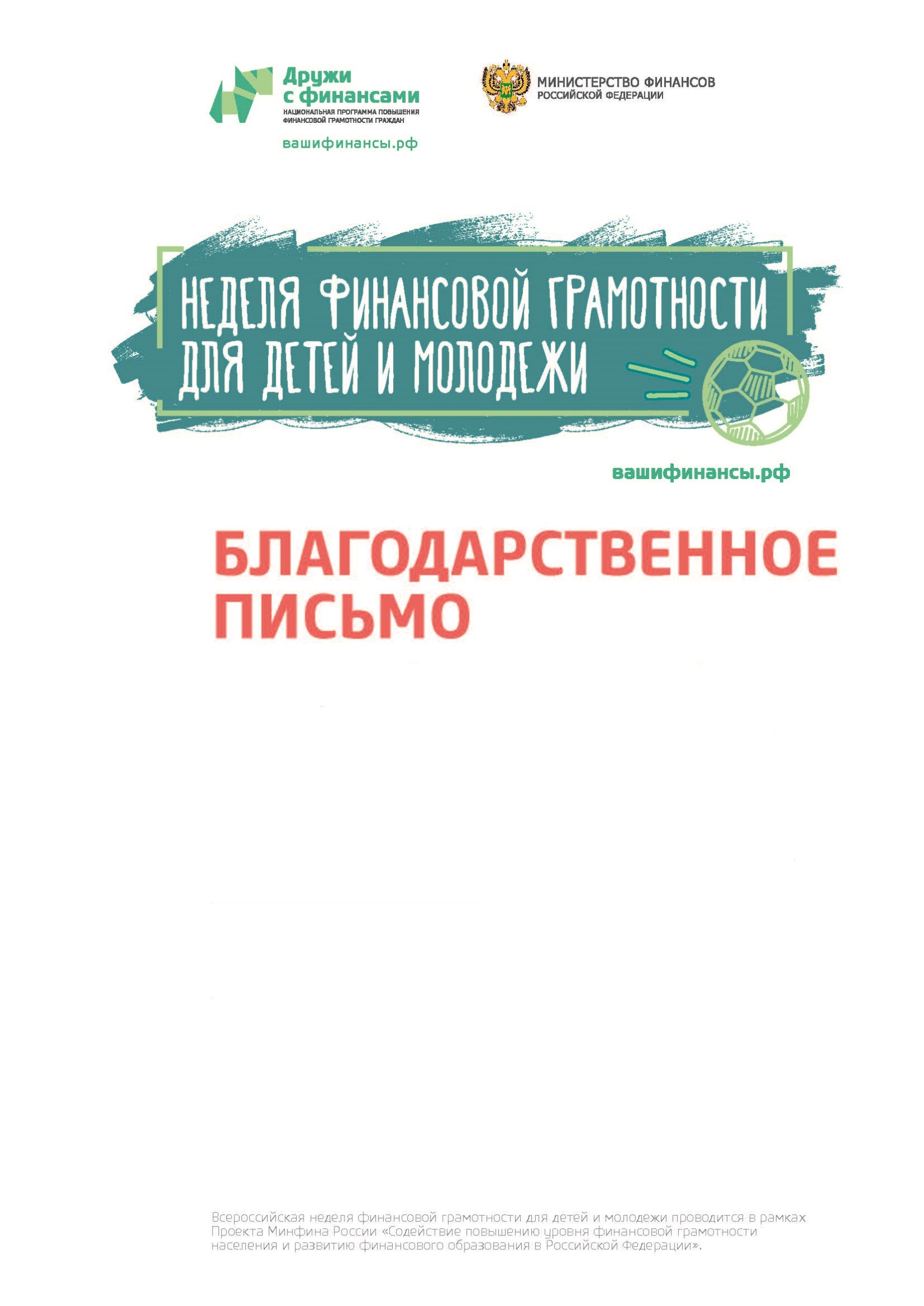 Золотухо
Юлии Александровне
Преподаватель спец.дисциплин
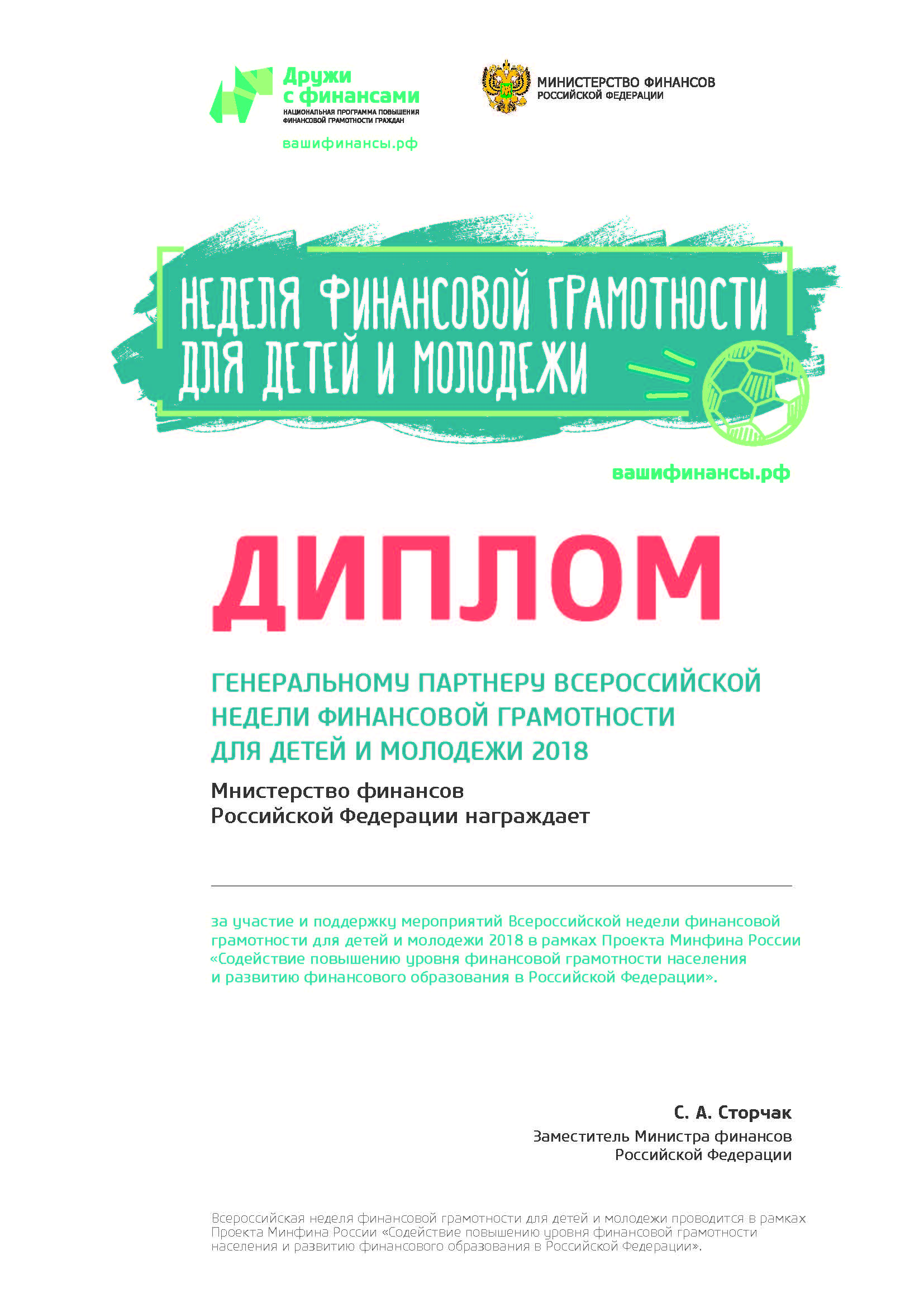